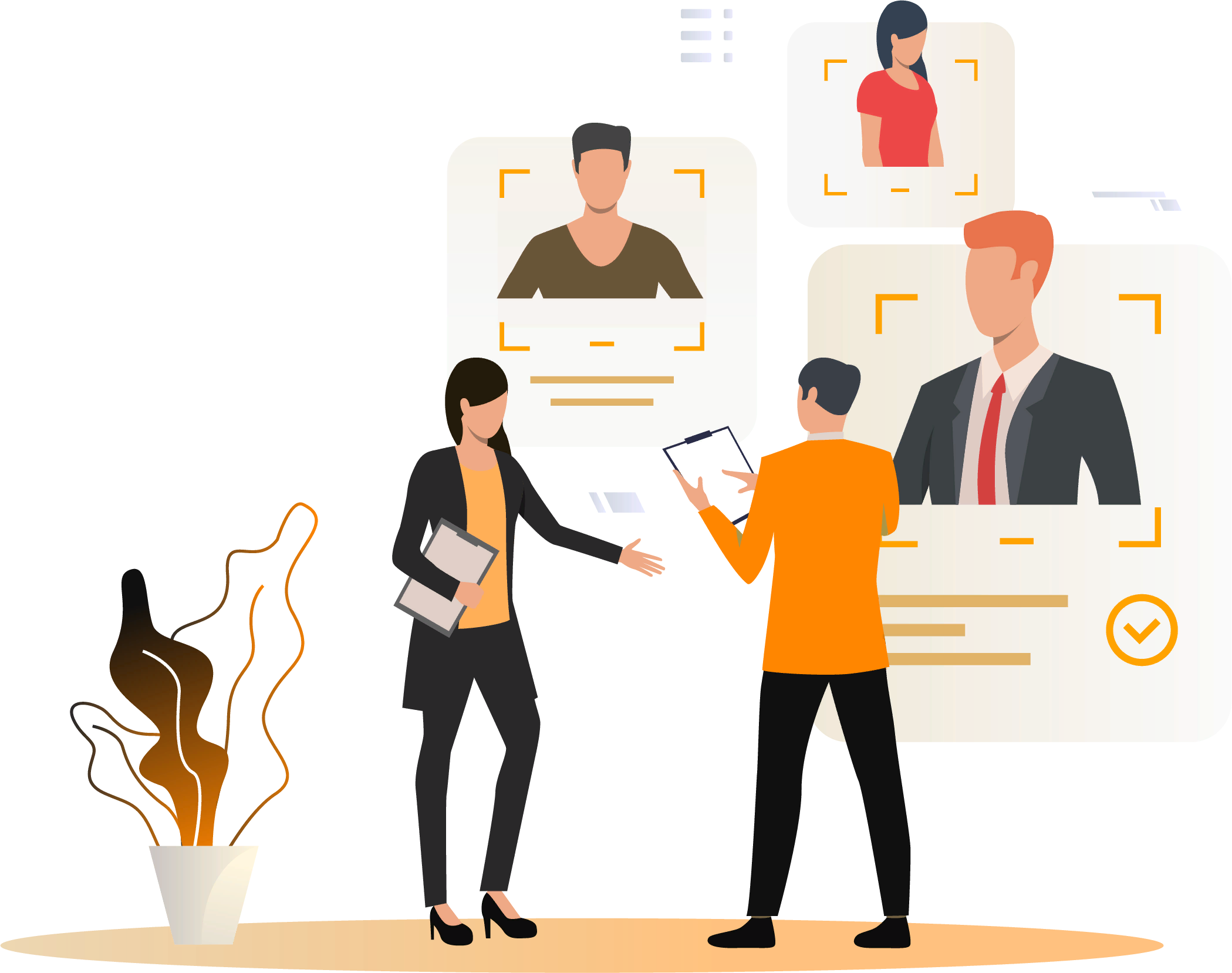 HR-СПЕЦИАЛИСТ БУДУЩЕГО: НОВЫЕ ТРЕНДЫ И КОМПЕТЕНЦИИ
Донецкий национальный университет
Экономический факультет
4 курс, группа УП-19
Остапченко Алина
Достижения технического прогресса привнесли значительные изменения в деятельность HR-специалистов: появились социальные сети с большим количеством информации о соискателях, многие рабочие процессы стали автоматизированными, а на собеседованиях теперь возможно использовать виртуальную и дополненную реальность. Всё это вызывает необходимость изучения основных тенденций в сфере управления персоналом.
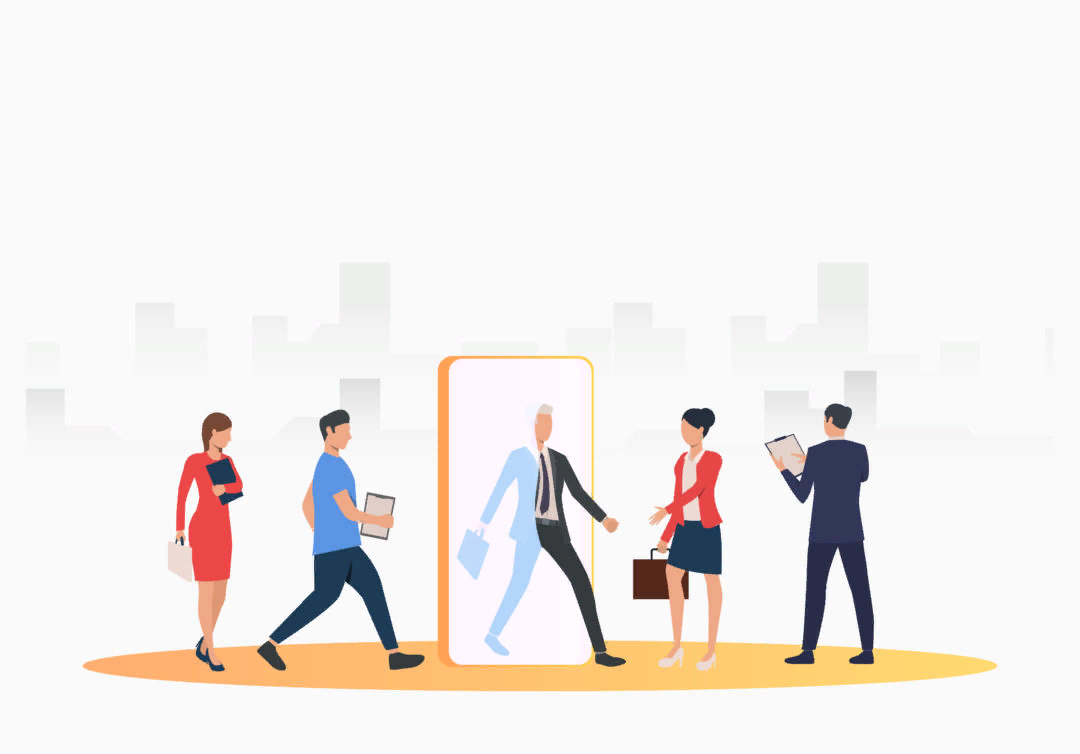 1. Переход к альтернативным формам занятости
становится неактуальным и уходит на второй план
возможность сотрудника самостоятельно организовывать своё рабочее время с учётом собственных потребностей: совмещать работу и личную жизнь, брать проектные задания и получать дополнительный заработок
делает процесс выполнения трудовых обязательств доступным, удобным и самое главное – независимым от местоположения сотрудника
2. Цифровизация технологий подбора персонала
Заключается в автоматизации и роботизации этапов скрининга сотрудников. 
Ключевыми инструментами цифрового рекрутинга становятся:
Design Thinking
Чат-боты
Робот-рекрутер
Big Data
общение с соискателем посредством аудио- или видеосвязи, диалог по заранее разработанному алгоритму
поиск 
информации о соискателях, планирование с ними встреч, формирование подробных профилей кандидатов
предиктивная аналитика и работа с большим массивом данных
когнитивный подбор, проявляющийся в повышенном внимании к социальным сетям и внутреннему рынку труда
3. Цифровая трансформация обучения работников
Образовательный контент преподносится с помощью системы мобильного обучения и кроссплатформенных решений:
Рассмотренные изменения, происходящие в эпоху цифровизации, заставляют меняться и специалистов в сфере рекрутинга. Множество новых потребностей фирм приводят к тому, что на рынке труда востребованными становятся менеджеры, которые обладают такими компетенциями:
Их наличие или же отсутствие определяет эффективность работы современного HR-специалиста.
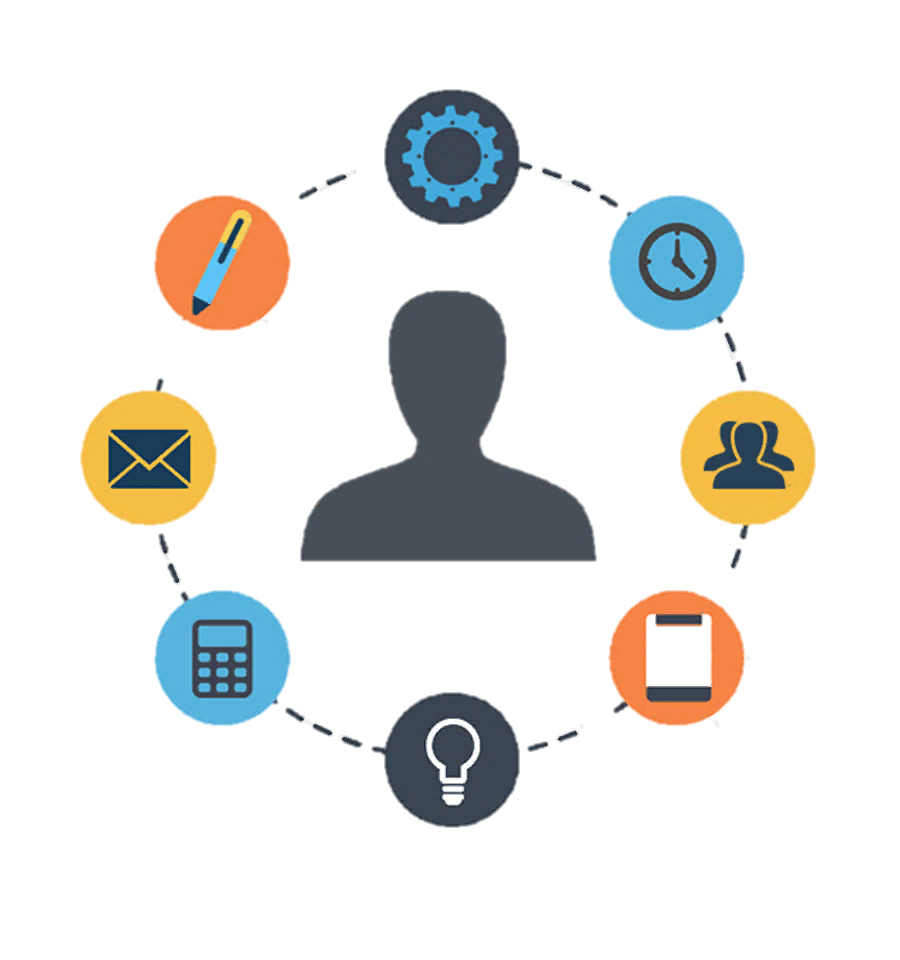 критическое мышление
креативность
тайм-менеджмент
Наличие soft skills
коммуникация
командная работа
Это надпрофессиональные навыки, которые помогают решать жизненные задачи и работать с другими людьми. Они формируются в детстве и связаны с эмоциональным интеллектом.
soft
skills
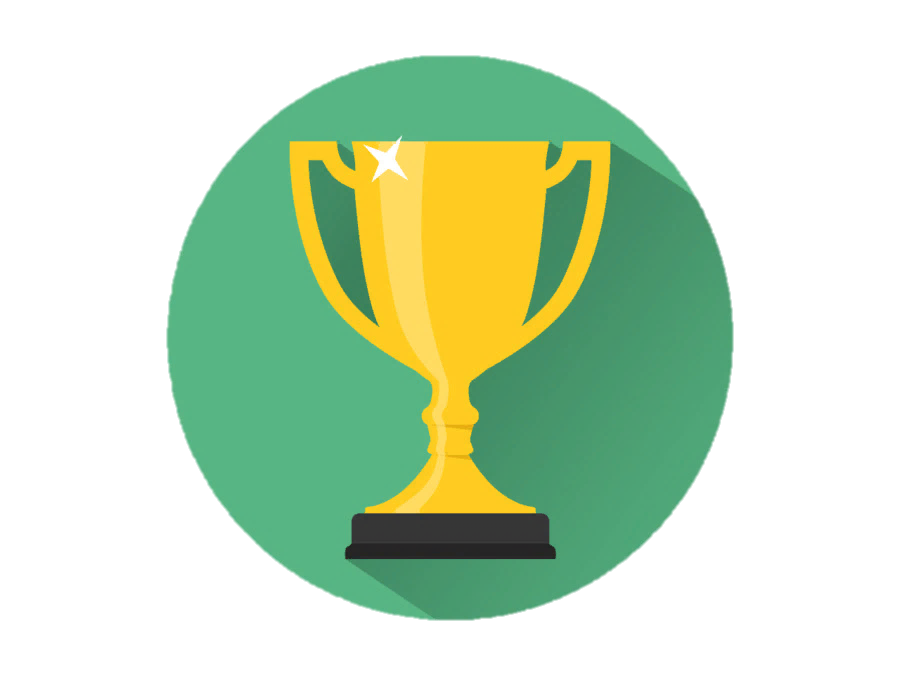 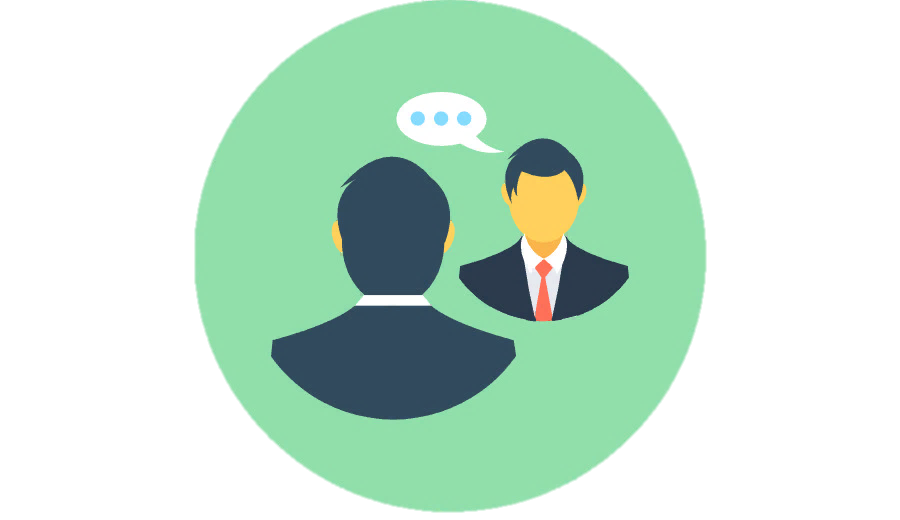 эмпатия
лидерство
мотивация
Анализ больших данных
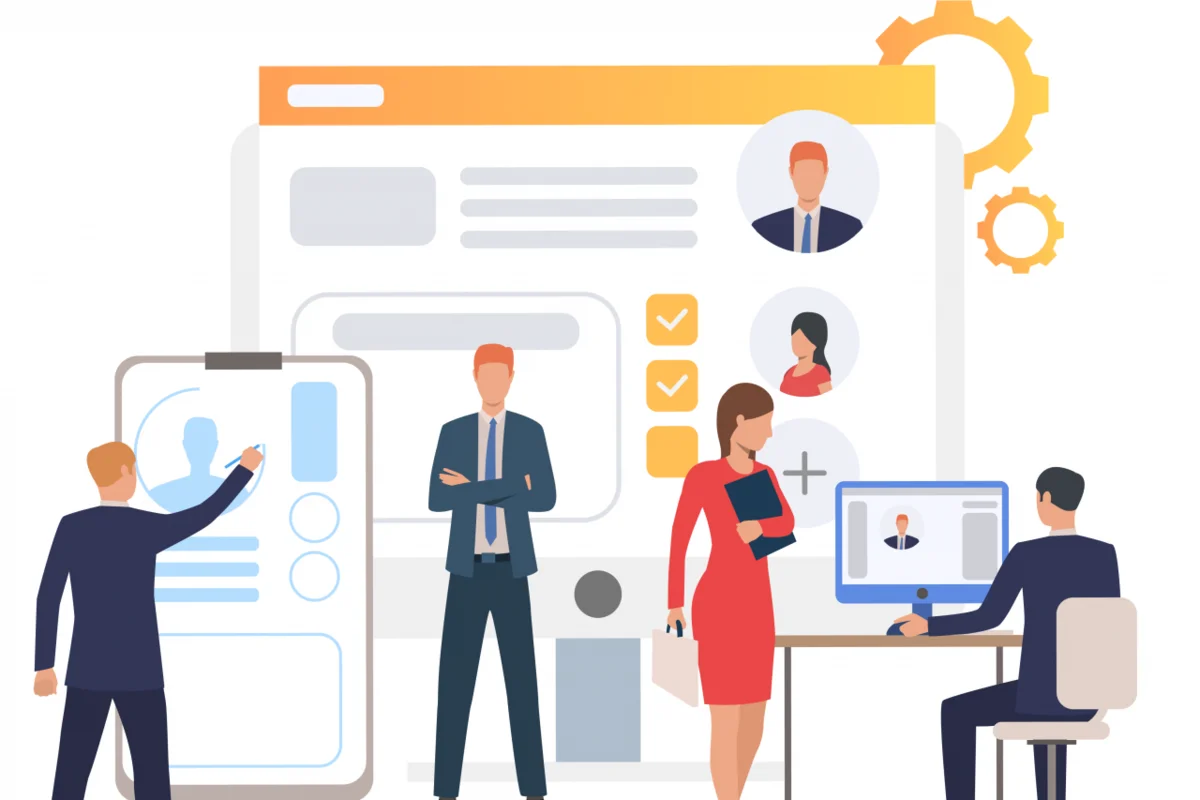 Правильно собранная и обработанная информация о текучести кадров, вовлечённости сотрудников в процесс работы и рациональное использовании бюджета позволяет выявить ошибки в управлении коллективом и разработать стратегию по их устранению. Помочь легко и быстро решать поставленные задачи могут навыки структурирования данных в различных программах (сервисы E-Staff и Google), создание наиболее удобных способов получения, хранения и обработки информации в пространстве Big Data.
Управление сотрудниками «на удалёнке»
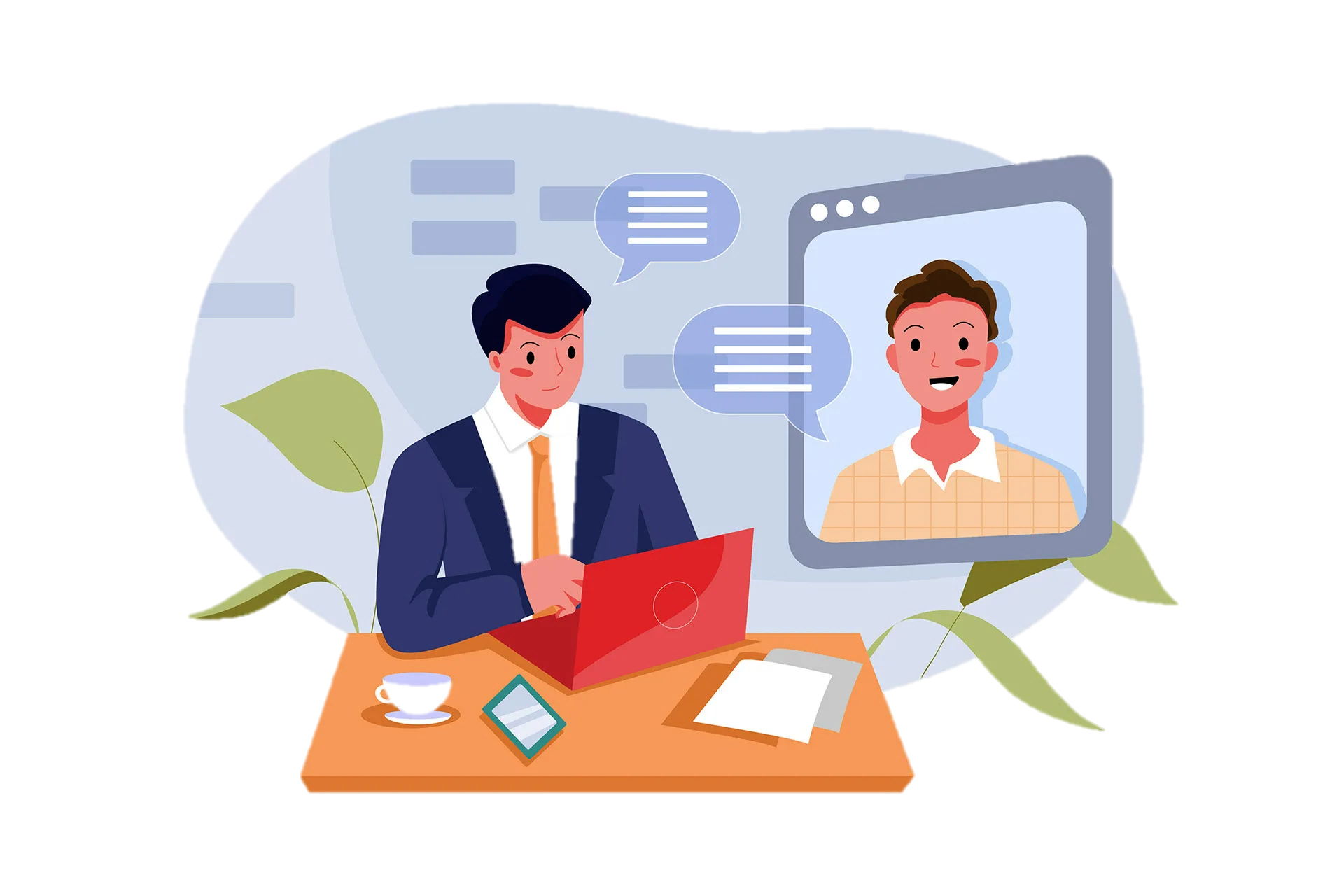 Важнейшее значение приобретает умение поддерживать коммуникацию через электронные устройства и цифровые платформы, которые постепенно вытесняют живое общение «лицом к лицу». Задача HR-специалиста – преодолеть разрыв между онлайн и офлайн, уметь эффективно взаимодействовать с удалёнными работниками, освоить программы для проведения видеоконференций.
Работа с чат-ботами в социальных сетях
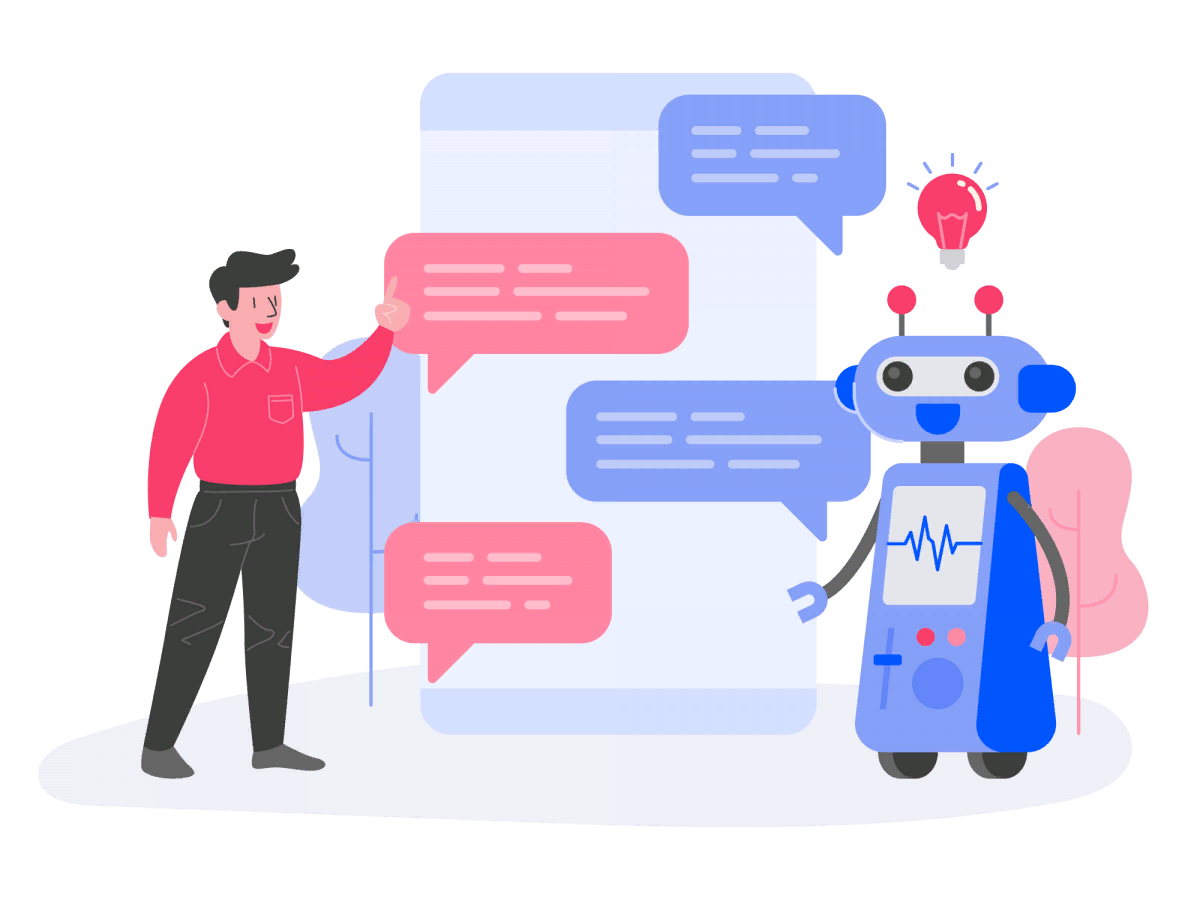 Сейчас происходит автоматизация процессов, не требующая обязательного вмешательства человека в процесс поиска кандидатов на HR-ресурсах, в проверке многочисленных резюме и проведения собеседований. Поэтому важным сейчас становится быстрая обучаемость и умение работать в смешанном трудовом режиме с техническими и человеческими ресурсами.
ПРОГНОЗИРОВАНИЕ БУДУЩЕГО
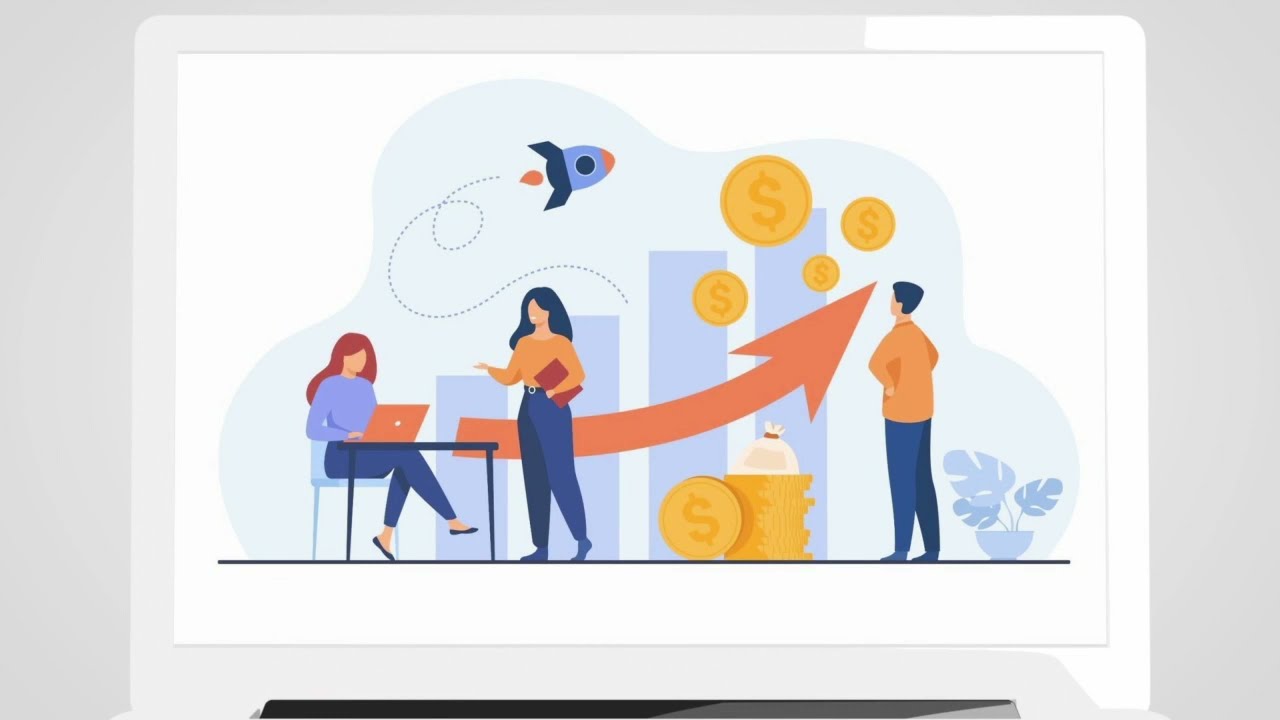 От HR-отдела во многом зависит, как в дальнейшем будет развиваться фирма. Анализ прошлого опыта может помочь не допустить те же ошибки и повторить удачные решения, однако более важным становится предиктивная аналитика. HR-специалистам потребуется научиться изучать тренды рынка, на котором работает компания, и выдвигать собственные гипотезы о будущем сферы.
ВЫВОД
В сфере управления персоналом произошли значительные перемены: развитие и совершенствования цифровых HR-инструментов значительно упростило организацию трудовой деятельности HR-специалистов. Однако не все процессы в управлении персоналом можно автоматизировать: принятие решений об увольнении и приеме на работу сотрудников, построение высокопроизводительной рабочей системы, HR- и бизнес-стратегия, управление изменениями и трудовые отношения – всем этим должен заниматься реальный человек. Потому HR-специалистам нужно развивать навыки, которые априори лучше даются человеку: это soft skills, понимание специфики той индустрии, в которую они подбирают кандидатов, а также аналитические способности для поиска кандидатов.
СПИСОК ИСПОЛЬЗОВАННЫХ ИСТОЧНИКОВ
HR будущего: как изменится профессия в ближайшие 5 лет [Электронный ресурс]. – Режим доступа: https://ko.ru/articles/hr-budushchego-kak-izmenitsya-professiya-v-blizhayshie-5-let/ 
Будущее HR: к чему готовится специалистам [Электронный ресурс]. – Режим доступа: https://hr-portal.ru/blog/budushchee-hr-k-chemu-gotovitsya-specialistam 
Галанова, К. В. Рынок труда будущего. Основные тренды / К. В. Галанова // Гуманитарные, социально-экономические и общественные науки. – 2021. – №4-1. – С. 59-69.
Костенко, Е. П. Современные тренды в управлении персоналом: отечественный и зарубежный опыт / Е. П. Костенко // Journal of Economic Regulation. – 2018. – Т. 9. – № 4. – С. 107-123.
Фомина, Л. В. Изучение современных трендов управления персоналом в условиях пандемии / Л. В. Фомина // Проблемы современной аграрной науки: Материалы международной научной конференции,– Красноярск, 2021. – С. 380-385.
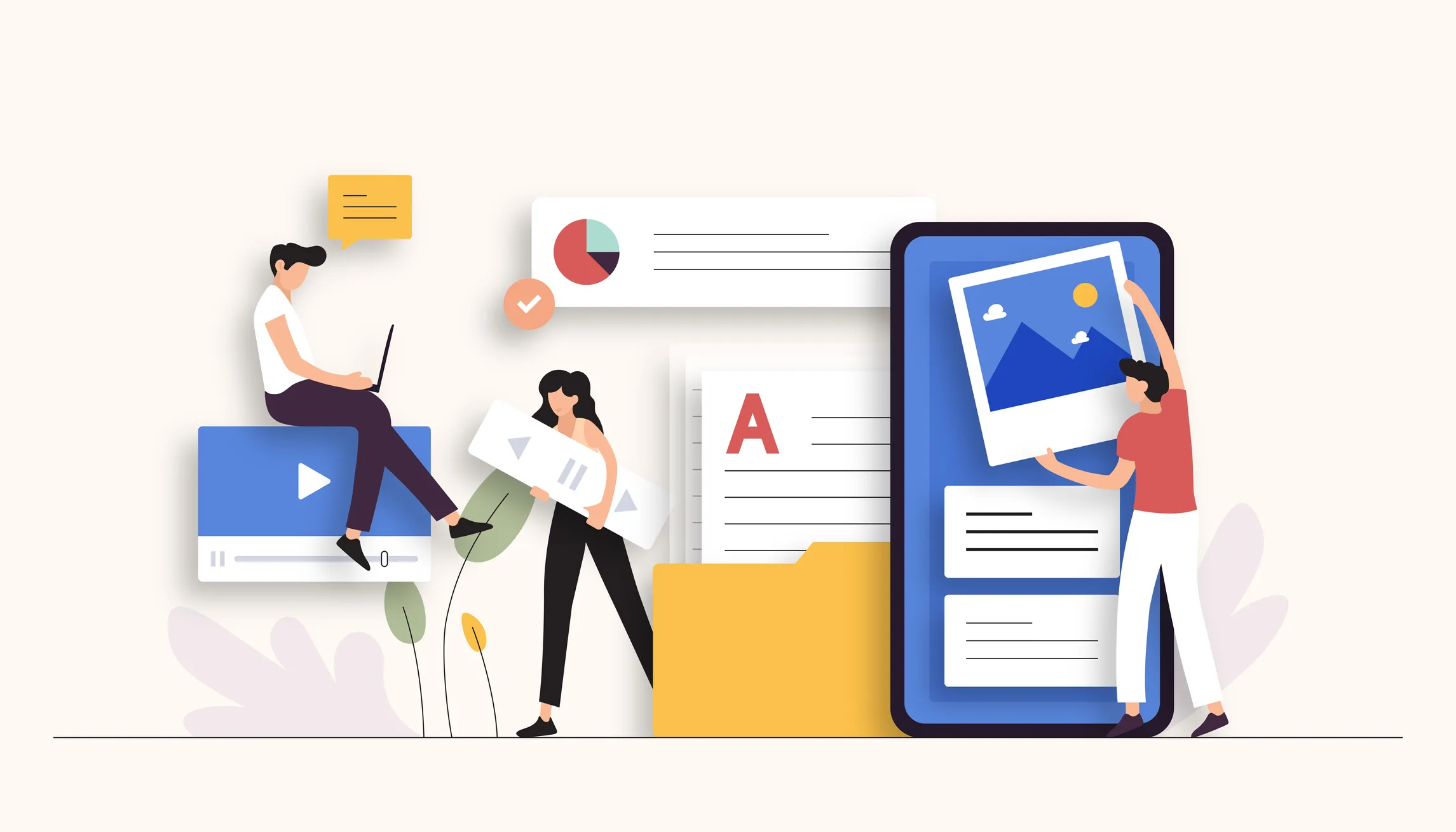 Спасибо за внимание!